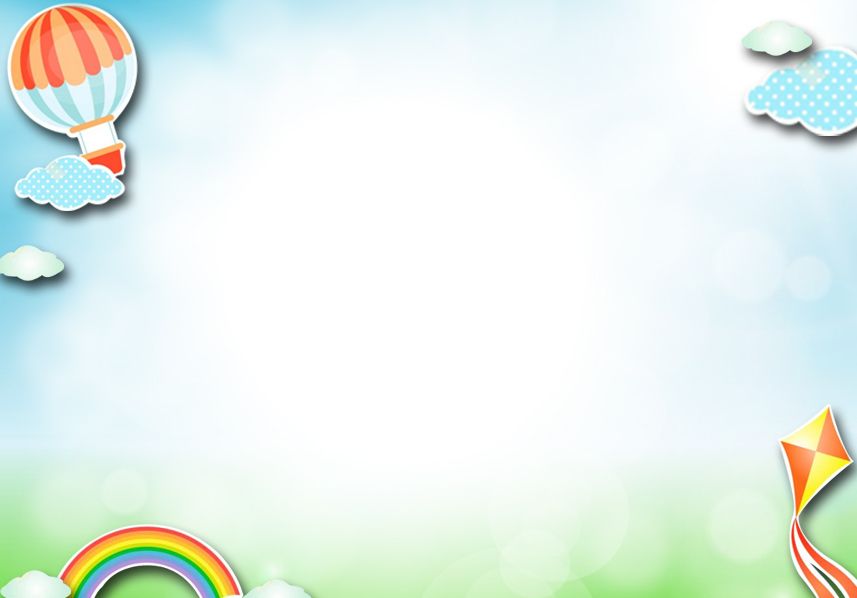 ỦY BAN NHÂN DÂN QUẬN LONG BIÊN
              TRƯỜNG MẦM NON ÁNH SAO
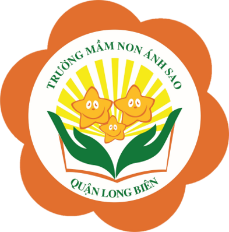 GIÁO ÁN KỸ NĂNG CHO TRẺ NHÀ TRẺ
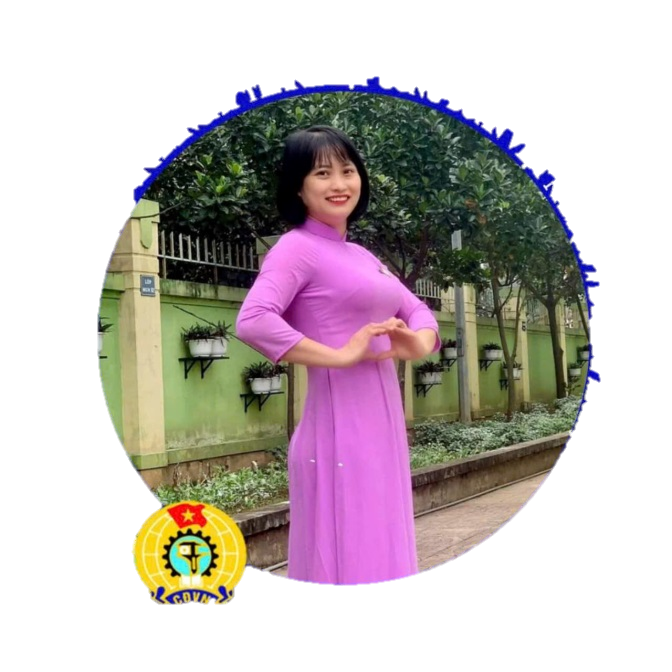 Đề tài: Rèn trẻ kỹ năng cầm thìa xúc cơm bằng tay phải
Lứa tuổi: Nhà trẻ ( 24 -36 tháng)
Giáo viên Nguyễn Thị Hòa

Năm học: 2024 - 2025
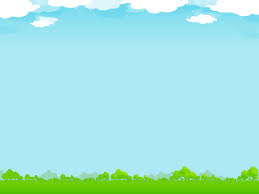 I. MỤC ĐÍCH – YÊU CẦU
1. Kiến thức:
- Trẻ biết cầm thìa xúc ăn bằng tay phải
- Trẻ xúc ăn gọn gàng không làm rơi vãi
2. Kỹ năng: 
Rèn kỹ năng khéo léo của bàn tay khi xúc
 Rèn kỹ năng tự phục vụ
3. Thái độ:
 - Giáo dục trẻ xúc gọn gàng, ăn hết xuất, giữ gìn bát thìa.
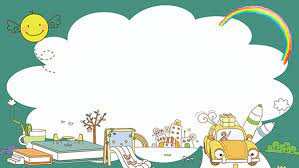 II. CHUẨN BỊ:
- Bát, thìa, bàn ghế đủ cho trẻ ngồi
 Nhạc bài hát: “Mời bạn ăn”
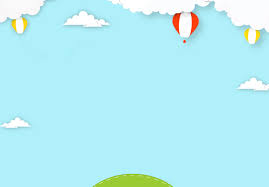 III. PHƯƠNG PHÁP – HÌNH THỨC TỔ CHỨC:
Hoạt động 1: Ổn định tổ chức
Cô và trẻ hát: Mời bạn ăn
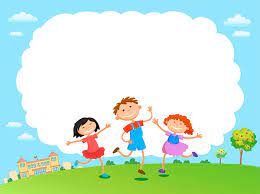 HOẠT ĐỘNG 2:
PHƯƠNG PHÁP – HÌNH THỨC TỔ CHỨC
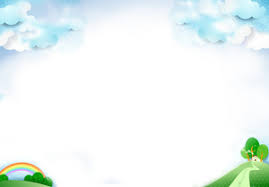 a. Cho trẻ xem video hướng dẫn xúc xơm bằng thìa:
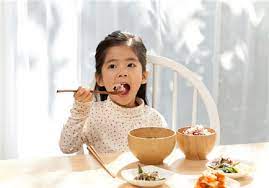 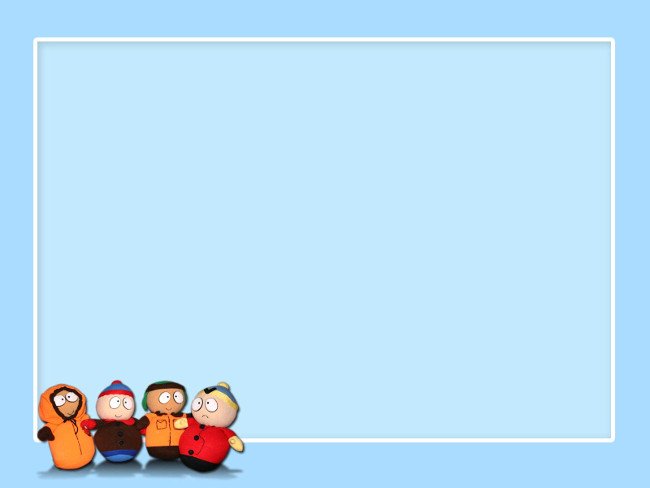 b. Cô hướng dẫn lại trẻ:
Cô để bát thìa trước mặt: Tay phải cô cầm thìa,Tay trái cô giữ bát ,cô xúc gọn ngàng cho cơm vào miệng.
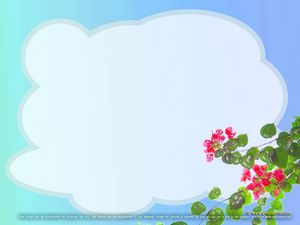 c. Trẻ thực hành:
* Củng cố:- Các con vừa được cô dạy các con biết làm gì? Bằng tay gì?
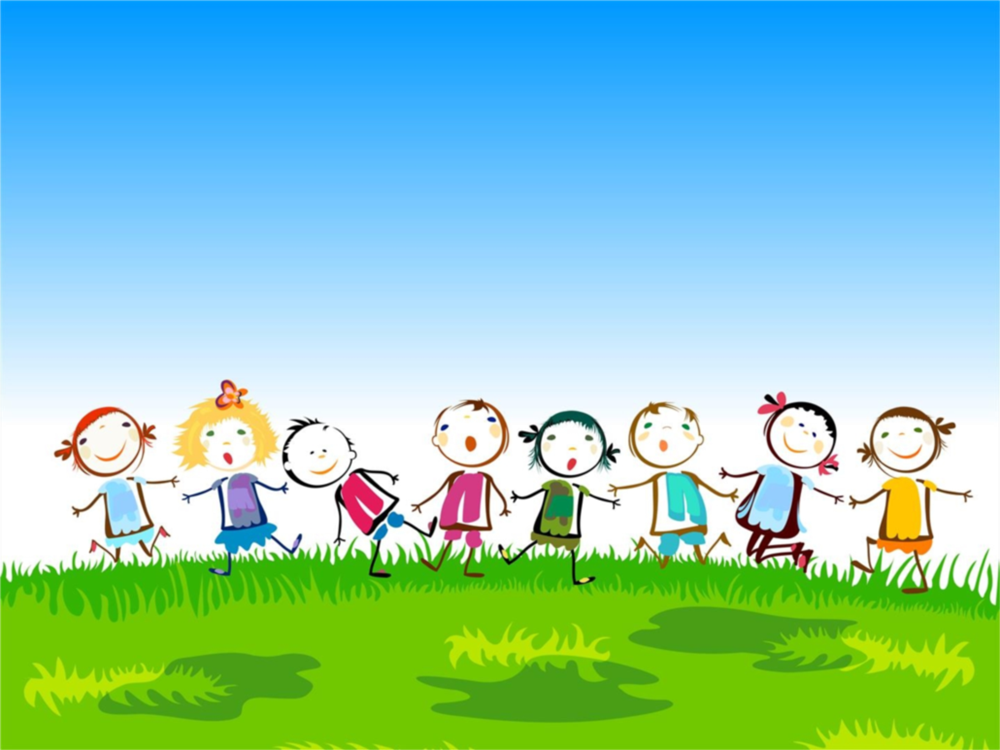 * Giáo dục:
- Giáo dục trẻ biết xúc ăn gọn gàng, ăn hết suất và giữ gìn bát, thìa. Thức ăn rơi nhặt vào đĩa và lau tay vào khăn.
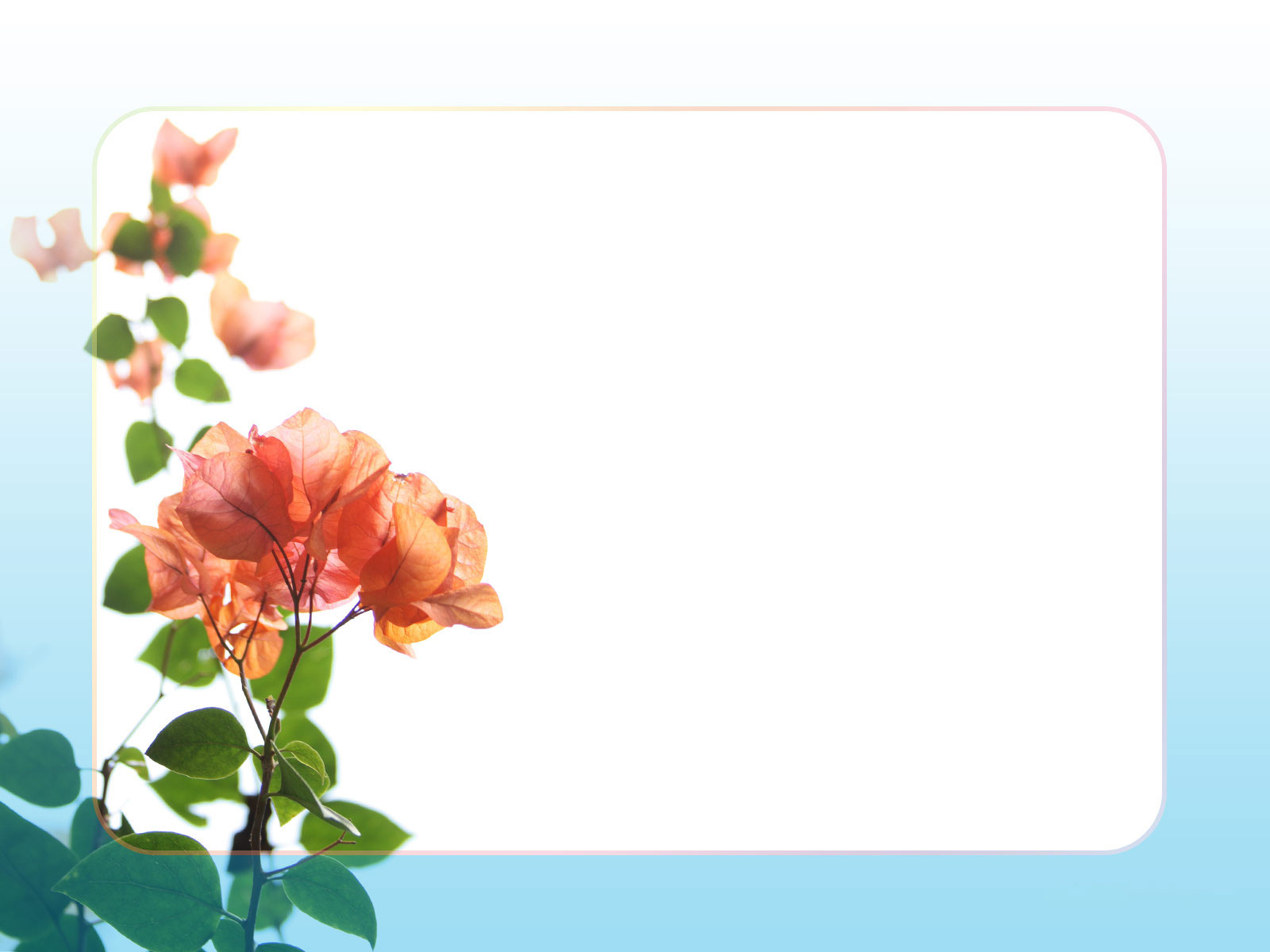 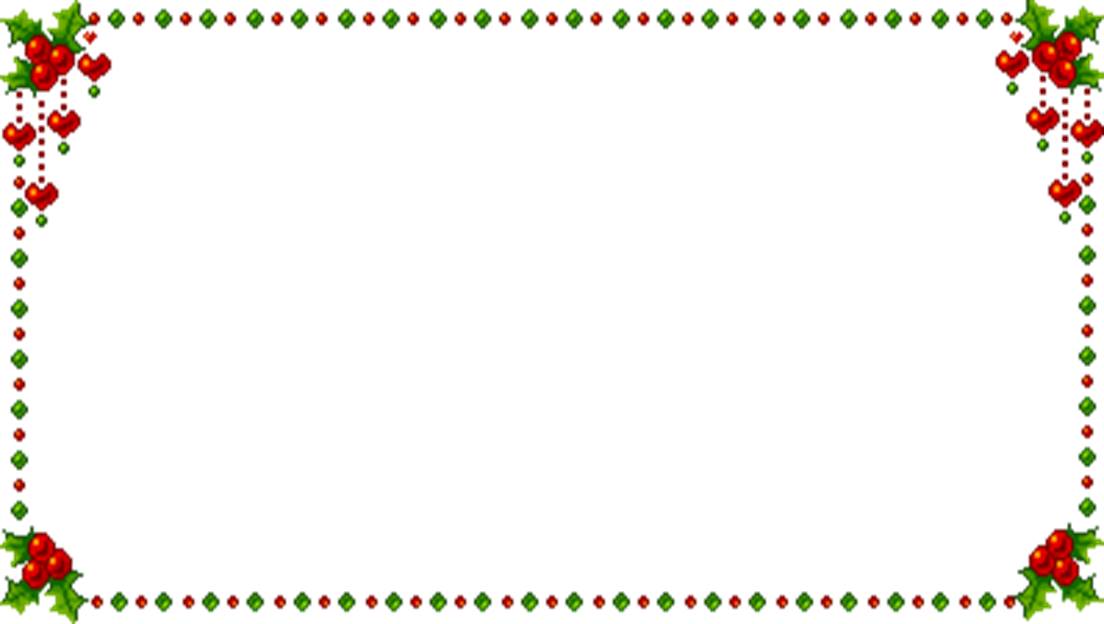 HOẠT ĐỘNG 3: KẾT THÚC
Cho trẻ đọc bài thơ: “Giờ ăn”
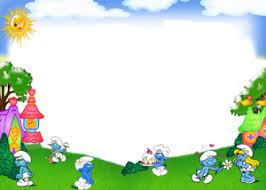 Kính chúc cô giáo thật nhiều sức khỏe
Tiết dạy kết thúc